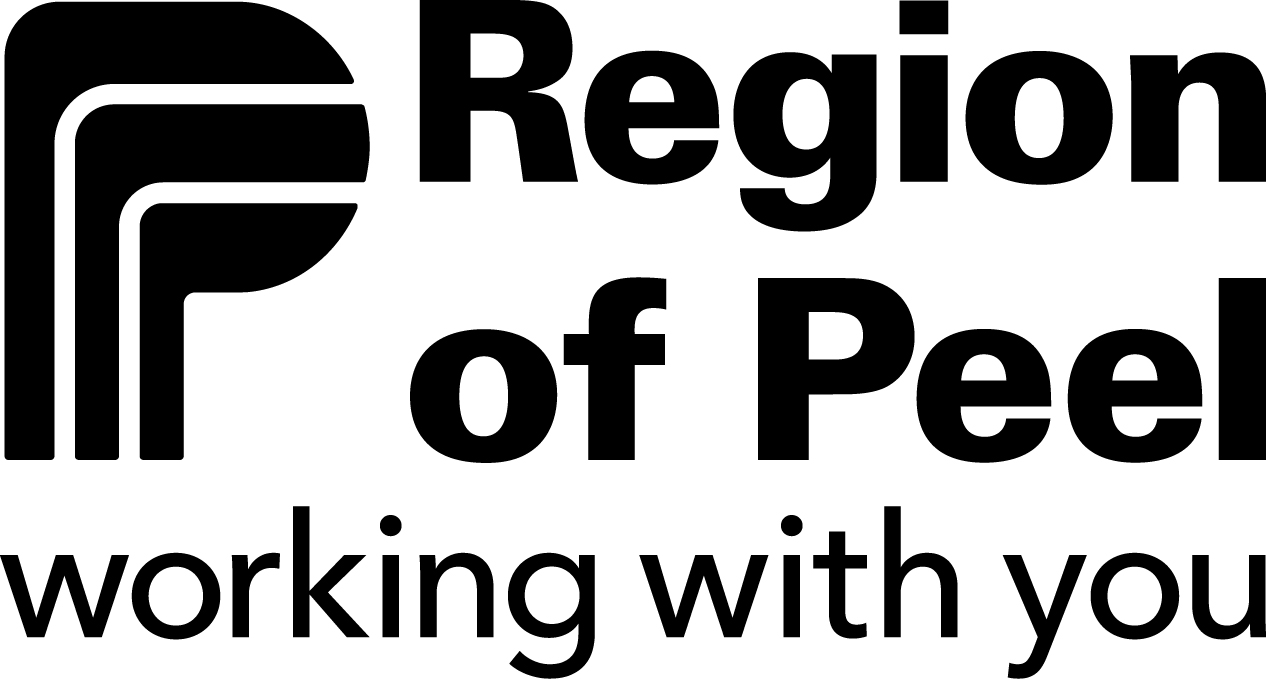 2023 CWELCC Updates for Licensed Child Care Providers in Peel
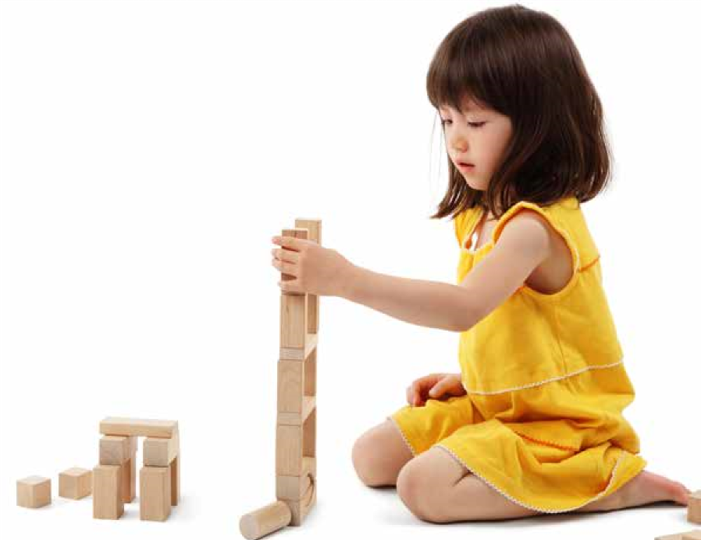 Presented by Early Years & Child Care Services
Feb 15/16, 2023
1
[Speaker Notes: Nakiema

Hello, I am Nakiema Palmer, Director of Early Child Years and Child Care Services at the Region of Peel.

Thank you all for joining us today.]
Housekeeping Items
This meeting is being recorded and will be shared with the presentation. 
Your microphone will be muted unless called upon during the Question period. 
You can participate by using the chat function to raise any questions you have. 
You can also email us at earlyyearssystemdivision@peelregion.ca or contact your Early Years Specialist.


The personal information collected during this meeting is collected under the authority of the Municipal Act S.O. 2001, c.25. The information will be used for future reference for purposes of the Region of Peel’s Human Services Department, Early Years and Child Care Services Division. 
Questions about the collection of personal information and information collected should be directed to earlyyearssystemdivision@peelregion.ca.
2
[Speaker Notes: Nakiema

Before we get started, I’ll do a bit of housekeeping.​

​Please remember to keep your mics muted so there is no background sounds that can be distracting to others.​

​We are recording today’s information session. Remaining on the call implies you are providing your consent for us to record.​

​If you have questions, you can ask your question in the chat, or ask it verbally – by either raising your hand or put your name in the chat- whatever you works best for you – we will call on you when it is your turn. Staff will group the similar questions together behind the scenes so we can answer as many of your questions as possible. If you can’t access the chat function, the Early Years Specialists are always available, or you can submit your questions to us via email.  ​

We will share the link of today’s recorded session, along with a copy of this presentation and other resources. This way you can review the information in detail at your own pace and share it with other staff.​

​]
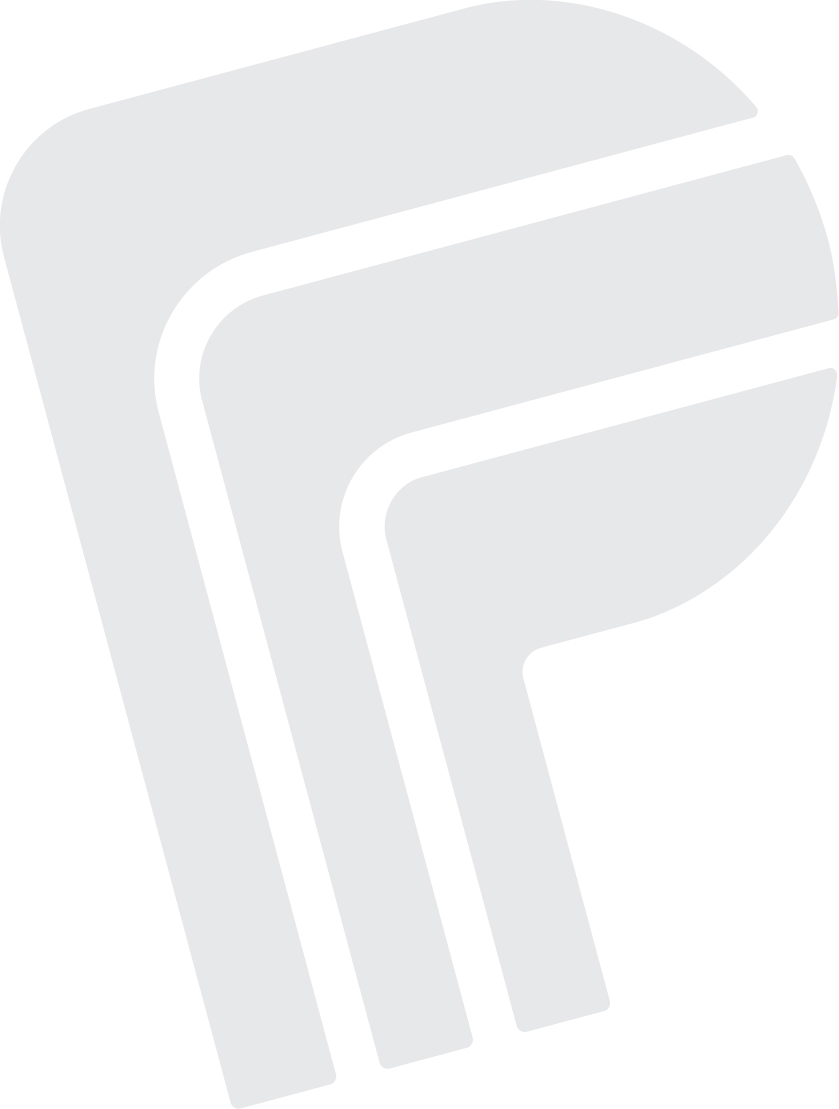 Agenda
CWELCC Guideline Updates 
Transition Operating Grant 
OCCMS Reporting Requirements
Region of Peel CWELCC Expansion Plan 
Question Period
3
[Speaker Notes: Nakiema

We’ve updated the 2023 CWELCC Guideline to provide information on the TOG and Workforce Compensation.  

Today’s presentation will focus on updates to the 2023 CWELCC Guideline related to the TOG, and OCCMS Reporting Requirements. We will also share some information later in this presentation related to our plans for expansion. 

A separate teleconference has been scheduled on February 23rd to walk you through the updates related to Workforce Compensation. If you have any questions related to the upcoming WCF teleconference, please send them to the zzg email. 

We will hold a Question Period at the end to answer any questions you may have. 

Mini Survey – Due March 4th, We recognize that this is a pressure point for the system, and we are advocating to the Ministry to use the data that we currently have.

I will now pass it over to Olivia who will walk us through the 2023 CWELCC guideline updates.]
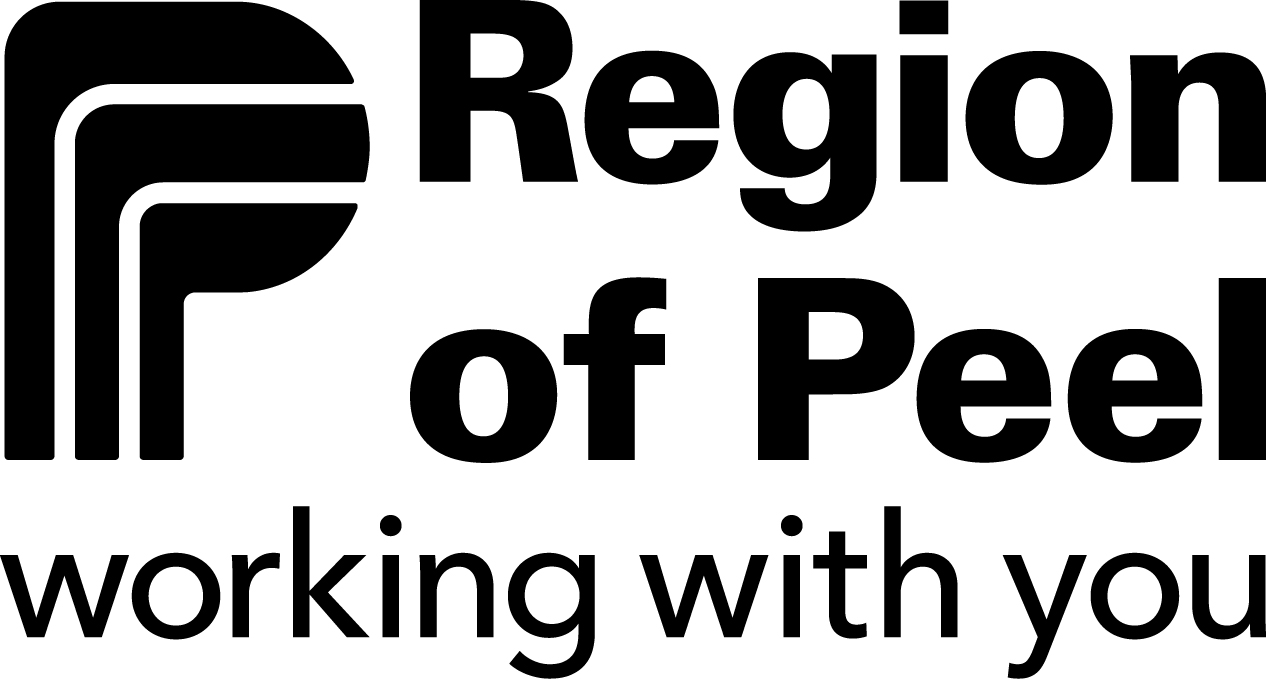 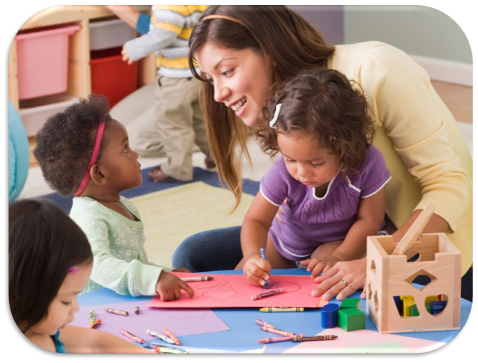 2023 CWELCC Guideline Updates:Transition Operating Grant (TOG)
4
[Speaker Notes: Olivia

Thank you Nakiema.  On February 14th, you should have received an updated CWELCC Guideline package and hope you have had the opportunity to read through it in preparation for todays teleconference.

Let’s kick things off by looking at the 2023 Transition Operating Grant. 

TOG is a flexible operating grant where providers can determine how to use this funding to support the viability of their program while participating in CWELCC.]
CWELCC – Funding Flexibility Overview
Your 2023 CWELCC allocation includes funding for these programs
Eligible
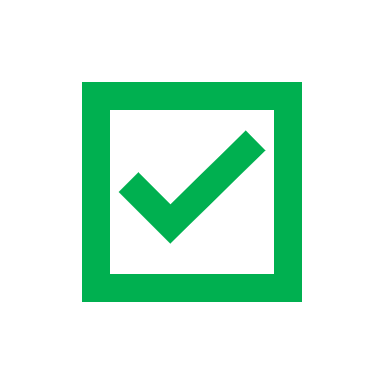 You will receive an allocation for each of these CWELCC funding programs.

You cannot use your funding interchangeably between the three CWELCC programs.
Support the reduction of your approved base fee by 52.75%
1. Fee Reduction Funding
Increase eligible staff wages and benefits
2. Workforce Compensation Funding (WCF)
Part A: Cost Escalation
3. Transition Operating Grant (TOG)
Part B: Operating Expenses
If enrolment is at licensed capacity, may be used to reduce registration fees by 52.75%.
5
[Speaker Notes: Olivia

This slide gives you an overview of the CWELCC funding you are receiving and what you can use the funding to support. As part of the CWELCC program, you are receiving funding for these programs: 1) Fee Reduction Funding, 2) Workforce Compensation Funding, 3) Transition Operating Grant. You will receive an allocation for each of these CWELCC funding programs to support the eligible expenses. You cannot use your funding interchangeably between the 3 programs (with the exception of TOG which may be used to reduce registration fees if your enrolment is at licensed capacity).

If you have shortfalls in your CWELCC fee reduction funding, you should send your request to the Region. A separate process will be released later this year.

You can find more information in the guideline (appendix 2) on how your allocations were calculated.]
Transition Operating Grant (TOG) - Overview
TOG is intended to address cost increases that are beyond your control that may impact your ability to participate in CWELCC while remaining viable. 

Child care providers participating in CWELCC will receive the TOG which includes: 
Part A: Cost Escalation Allocation: to support inflationary increases or changes to costs 
Part B: Operating Allocation​: to support administration, special purpose expenses and additional operating costs

Your TOG payments will begin the first week of March. The first payment will include January/February/March amounts.

We will share a Planning Tool to support you with the TOG.

A separate process for providers requiring additional TOG funding will be released later this year. 
You will need to submit information on why additional funding is required and for the Region to determine reasonability of funding request as part of this process.
6
[Speaker Notes: Olivia

Licensed child care providers participating in CWELCC will receive a Transition Operating Grant (TOG).

The purpose of TOG is to support provider viability while participating in CWELCC. TOG provides flexibility so providers can determine how to use this funding to support the viability of their program while participating in CWELCC.

There are two parts to the funding.

Everyone will receive Part A Cost Escalation Amount and Part B: Operating Allocation.

As your fees are frozen, the Cost Escalation Allocation represents your inflationary amount provided by the province. 

Part B is a flexible operating allocation that will help you manage other costs. We will get into the list of eligible expenses in a future slide.

You will receive your first payment beginning the first week of March which will include your Jan, Feb and March amount.  Then you will receive regular monthly payments starting in April. 

We will share a Planning Tool (coming soon) to support you to maximize your flexible TOG allocation.  Based on feedback received from our provider advisory group we will be integrating all the planning templates into one document to help you plan against various funding programs.  e.g., TOG, Workforce Compensation Funding

After using the planning template, if you feel your organization requires additional funding to remain viable the Region will be developing an application process to assess additional budget needs later this year.  As part of this process, you will be required to submit additional documents to support your request. Stay Tuned!]
Transition Operating Grant (TOG) – Allocations for Centre-Based Providers
7
[Speaker Notes: Olivia

Ok, let’s get into the TOG allocation.

This table outlines what components of the Transition Operating Grant you, as centre based provider, are eligible for, based on the contracts you have with the Region of Peel. 

If you have a Fee Subsidy Agreement along with a CWELCC Agreement you will be eligible for more funding.

Specifically, if you have a Fee Subsidy Agreement you will also receive:
2.75% Inflation on General Operating Allocation
Special Purpose Allocation (repairs and maintenance, play-based toys and equipment, transformation) 

Mention that the other operating costs were from 2.6% in 2022.  

Everyone will receive a Cost Escalation Amount of 2.75% of your Base Fee and additional changing costs to implement CWELCC and remain viable.]
Transition Operating Grant (TOG) – Allocations for LHCC Agencies
8
[Speaker Notes: Olivia

Now let’s review the TOG allocation for LHCC agencies.

Like the previous slide, this table outlines what components of the Transition Operating Grant LHCC agencies are eligible for based on the contracts you have with the Region of Peel. 

If you have a Fee Subsidy Agreement along with a CWELCC Agreement you will be eligible for more funding.

Specifically, if you have a Fee Subsidy Agreement you will also receive:
2.75% Inflation on your General Operating Allocation through your Base Funding, which includes Payments to Home Provider allocation
Admin. For Base Funding, WEG, WIF.

Everyone will receive Cost Escalation Amount of 2.75% of your Base Fee and additional changing costs to implement CWELCC and remain viable. 

NOTE: LHCC agencies that have BOTH fee subsidy agreement AND CWELCC Agreement, your TOG is being flowed through your Base Funding model in order to streamline reporting requirements and reduce admin on you. Please refer to your 2023 Base Funding Guideline (admin/operating component) for more information.]
TOG – Part B: Eligible and Ineligible Expenses
Eligible Expenses
Ineligible Expenses
Increases to:
Rent/lease costs
Nutrition/food costs
Staff salaries and benefits (e.g., cost of living increases) for both program staff and child care management staff
Administration costs associated with implementing the CWELCC program, such as software upgrades
Cost of audited financial statements for the licensed child care portion of your business
Costs to meet reporting requirements
Special Purpose expenses if eligible (repairs and maintenance, play-based toys and equipment, transformation) 
If your enrolment is at licensed capacity, you may use your TOG to reduce registration fees by 52.75%.
Debt costs including principal and interest payments related to loans (capital and operating) and mortgages
Property taxes
Bonuses (including retiring bonuses), gifts, honoraria
Professional organization fees paid on behalf of staff/memberships in professional organizations (e.g., College of ECEs)
Non-arms length transaction costs, unless conducted at fair market value
Child care management compensation (outside of regular salaries and benefits received in the calendar year), including but not limited to transportation and meal expenses, retirement packages, deferred compensation, management bonuses
Personal expenses 
Non-base fees
Refer to Section 7 of the Region's updated 2023 CWELCC Guideline 
for the full list of TOG eligible and ineligible expenses
9
[Speaker Notes: Olivia

As I mentioned earlier, TOG provides enhanced flexibility for providers to allocate these funds where they feel it is needed the most.

However, there are some ineligible expenses that we need to highlight.  

Most of the ineligible expenses are reflective of the Ministry’s GO guideline requirements.  

Reinforce that the inflationary eligible expenses do not apply to the TOG Part A.

If there is something that is not on this list, please contact your EYS to inquire.

I will now pass the mic to Sonia who will discuss TOG related to GovGrants and report.]
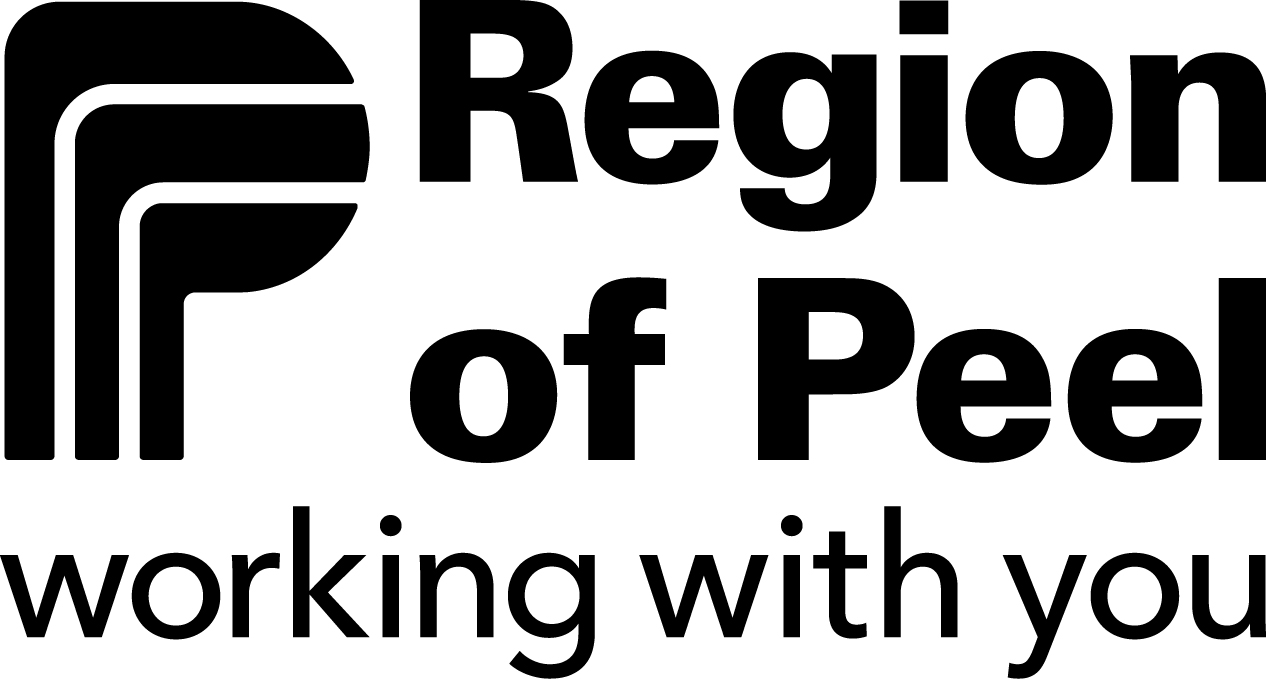 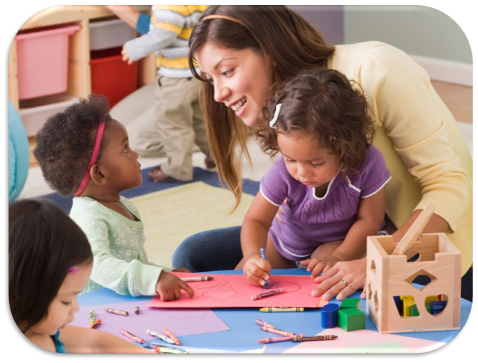 2023 CWELCC Guideline Updates: Reporting Requirements
10
[Speaker Notes: SONIA]
Transition Operating Grant (TOG) – GovGrants and Reporting
11
[Speaker Notes: SONIA

Thanks Olivia
We wanted to share how the TOG will be seen within your GovGrants award. 

Part A the Cost escalation will appear in the "other“ budget  category of GovGrants, the reporting requirement for this is that it must be spent on the proportion of the eligible expenses that supports children aged 0 – 5 years, this amount will not be recovered.

Part B – the operating allocation, will appear in the "other fixed expenses" budget category of GovGrants for centres and if you are an LHCC with CWELCC only.
LHCC with an FSA this will all be with your base funding, this must be used to support expenses for programs with children aged 0 – 12, this amount will be reconciled and any unspent funding with be recovered
You will be required to report the amount of funding spent by age category (CWELCC eligible children and children 0 – 12).]
CWELCC Reporting in OCCMS
The following data will be reported in OCCMS starting in April 2023:
Vacancies (# available spaces that are currently vacant per program)
Operating Capacity (# of children the centre/home child care is planning to serve)
Waitlist (# of children on wait list)
#Full Fee Children (receiving a CWELCC fee reduction)
#Full Fee Spaces (occupied with a full fee-paying child that received the CWELCC fee reduction)
This will be an aggregate reporting
Centre-based providers will report at site level
Home child care agencies will report at head office level
12
[Speaker Notes: SONIA

If you have had an opportunity to review the guidelines starting in April all CWELCC providers will be required to report their monthly vacancies, operating capacity and waitlist numbers as part of the Record of Attendance in OCCMS.  
The OCCMS technology will be new for some of you, however we will be providing training sessions and drop in session to support this new process, staff will work closely with providers who are new and require any support.

The data collection will be an aggregate collection in OCCMS every month to report the number of full fee children and the number of full fee spaces.
Centre based providers will report this data at a site level  and home child care agencies will roll their information up to report at the head off
Since we will be starting in April, you will report the first quarter of enrollment as a total number and then every month after it will move to monthly reporting, more information will be shared in user guides, materials and trainings. 
This data would be something that we would have asked at reconciliation, by providing this information in OCCMS, we will not be requiring this information to be submitted as part of your year end reconciliation
As mentioned next week you will receive information next week with user guides, , training dates (which we will be offering at various times throughout the day

Now I will pass it along to Olivia to discussion the CWELCC Expansion Plan]
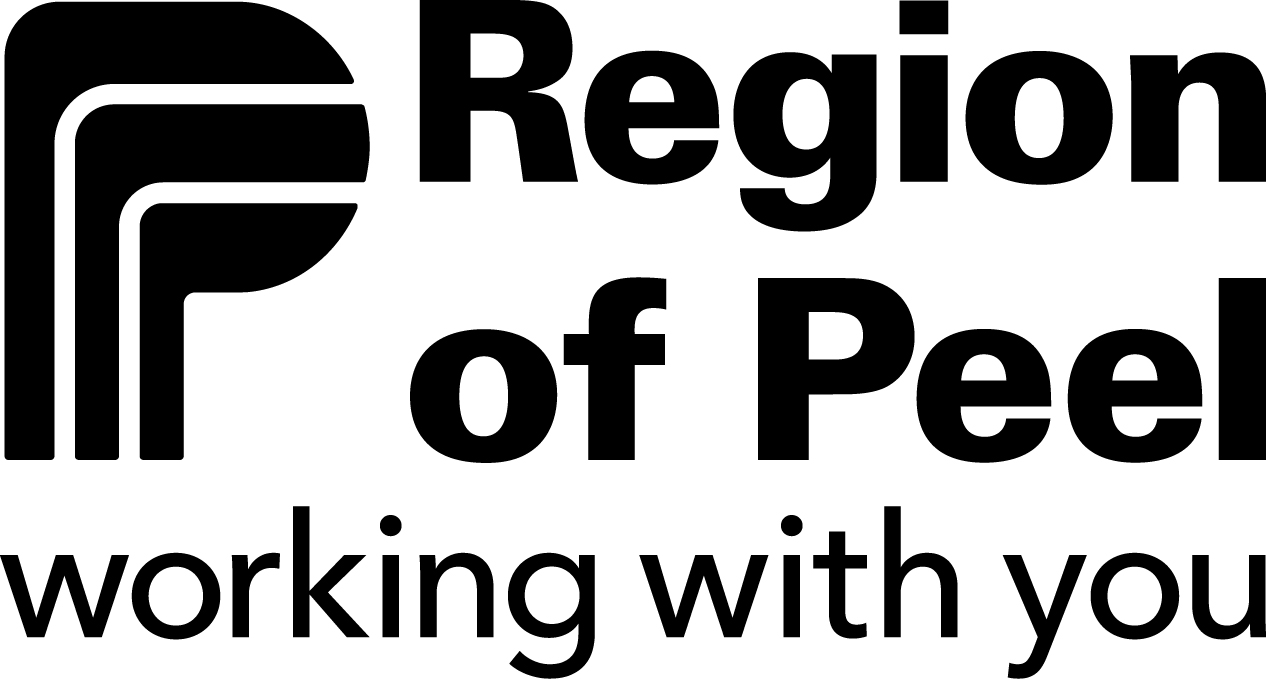 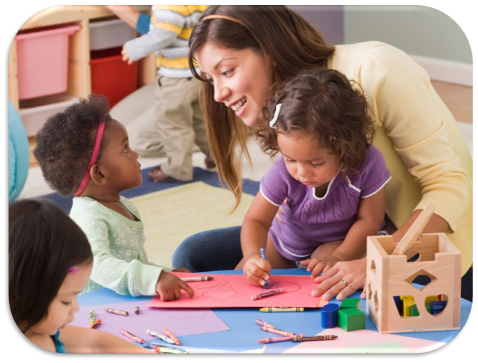 CWELCC Child Care Expansion Plan
13
[Speaker Notes: Olivia

Now we will move into sharing some information about the Region’s CWELCC expansion plan.]
CWELCC Expansion Highlights
14
[Speaker Notes: Olivia

On December 19, 2022, we received an Access and Inclusion Framework and our target spaces.

Some key highlights include:

These new licensed child care spaces will include a mix of not-for-profit and for-profit settings to provide families with choice and flexibility.

The priority for these new spaces are targeted, limited, and reflects communities of need.]
CWELCC Expansion Plan Targets
Growth is targeted to priority  communities who need it most, informed by reliable data.
The Ministry has provided Peel with a target of 7,621 new spaces between 2022-2026.
The Region has submitted its plan to the Ministry and is awaiting approval.
Ontario committed to creating 86,000 new licensed 
child care spaces; approximately 53,000 spaces remain to be created by 2026.
The Ministry CWELCC licensing forms will not be signed until our plan is approved. For urgent support, email EarlyYearsSystemDivision@peelregion.ca
15
[Speaker Notes: Olivia

When we received our targets from the Ministry, we then sent a request for an increase in their targets and we’re awaiting approval.

Peel’s request accounts for pending licenses and 2022 realized spaces in non priority areas.

Data is calculated at a local level.]
Next Steps
Expansion in Peel
Providers:   
If you are working with the Ministry’s licensing branch on expansion of your program or considering expansion in Peel, please email  EarlyYearsSystemDivision@peelregion.ca with the expansion details (e.g., Site/Agency Name, Site address including postal code, change in license capacity/number of active homes by age group as appropriate).

Region:
Develop an expansion policy and process – our approach will be communicated to the sector in early spring.  
Report to Regional Council on March 9, 2023 with our expansion plan and priority areas.
Work with the Ministry to finalize the Region of Peel’s Expansion Plan.


CWELCC Funding
Host a teleconference on February 23 to discuss/answer your questions on Workforce Compensation Funding.
You will receive payments for Transition Operating Grant and Workforce Compensation Funding first week of March. 
We will share a Planning Tool to support you with tracking your expenses for the TOG and Workforce Funding.
16
[Speaker Notes: Olivia

If you are working with the Ministry’s licensing branch on expansion of your program, please email  EarlyYearsSystemDivision@peelregion.ca with the expansion details (e.g. Site/Agency Name, Site address including postal code, change in license capacity/number of active homes by age group as appropriate). Reporting changes will support us to monitor expansion activity across the broader child care system.

We will release detailed information related to our expansion plan and the process for applying to the 2023 CWELLC program in early spring.  

Looking ahead, on February 23 we are hosting another teleconference to discuss/answer your questions on Workforce Compensation Funding.
As mentioned earlier, during the first week of March, you will receive your first TOG and WCF payment, which will include your payments from January to March.
Please keep an eye out for the Planning Tool to support you with tracking your expenses for TOG & WCF.]
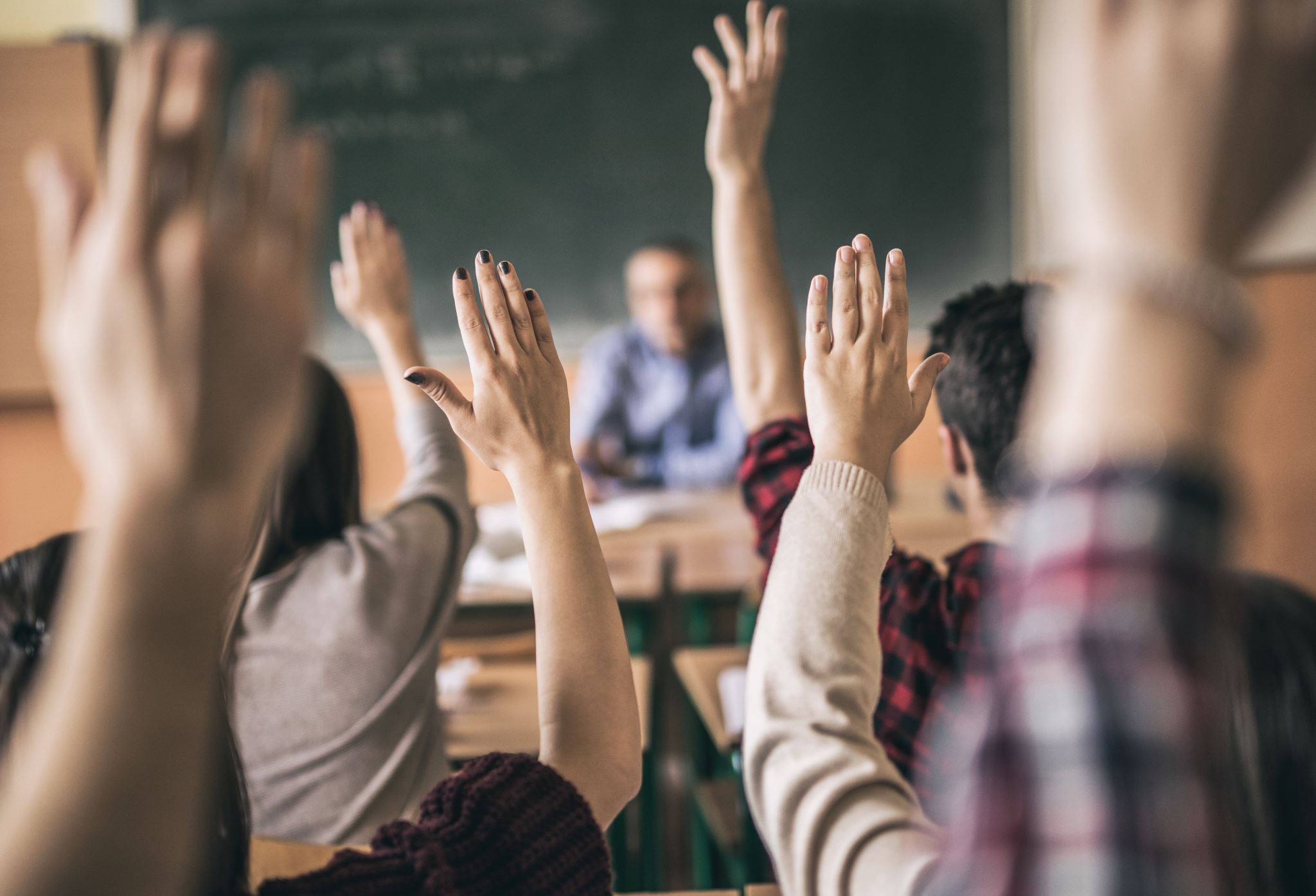 Questions?
17
[Speaker Notes: SAM/LORRIE

We will now address questions raised in the chat. Staff have been busy in the background gathering similar questions in the chat so we can address as many as possible. ​

​Sam to facilitate the chat​

​]
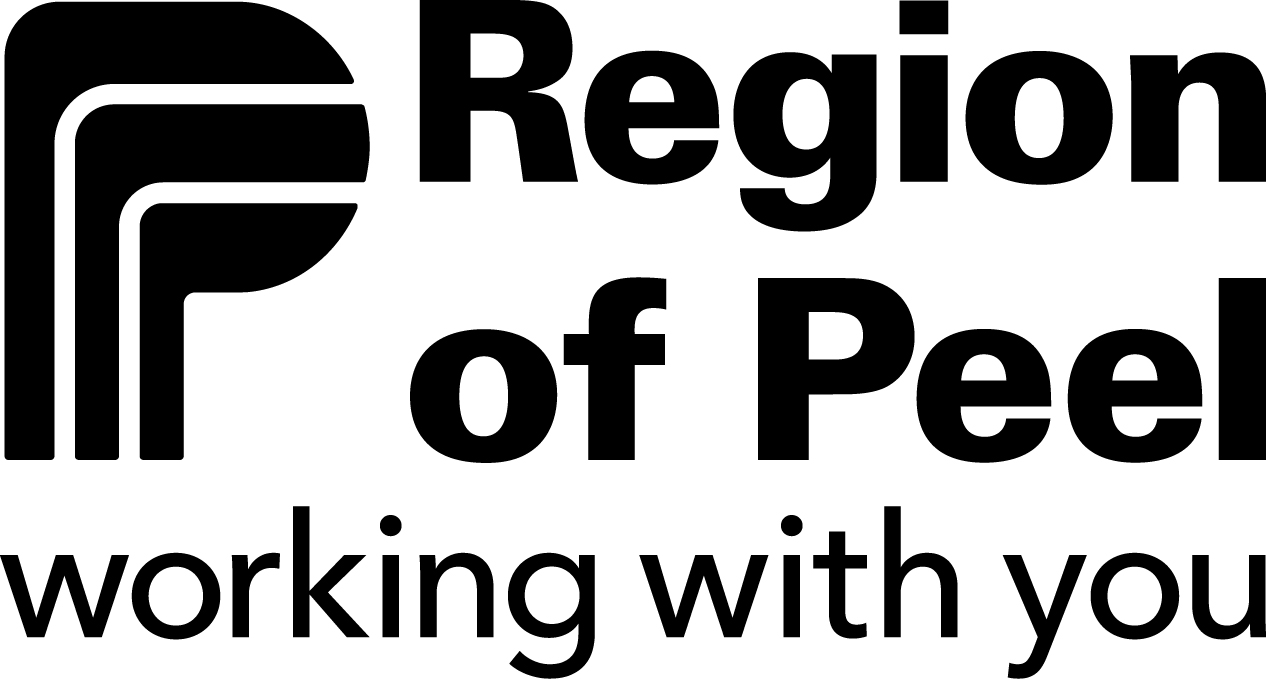 Have more questions?
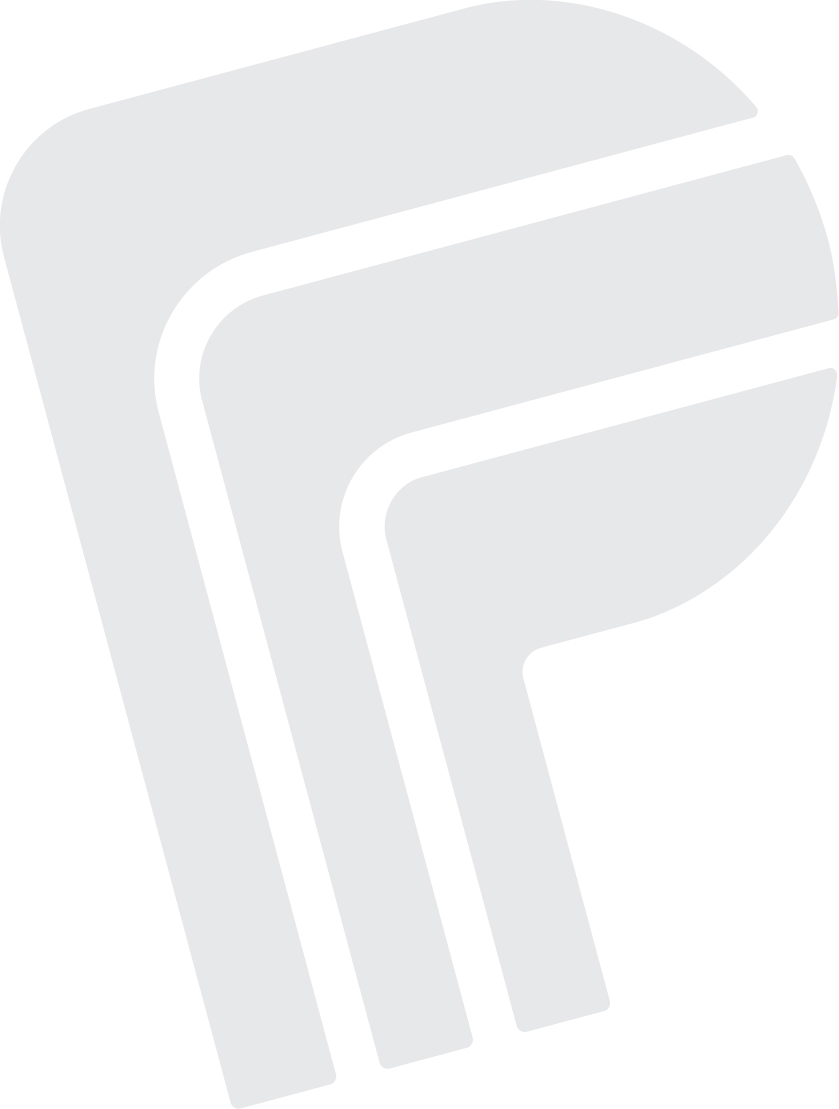 Please email your questions to:
earlyyearssystemdivision@peelregion.ca or contact your Early Years Specialist
18
[Speaker Notes: SAM/LORRIE

If after today’s teleconference you have additional questions, don’t hesitate to send us an email or contact your EYS.]
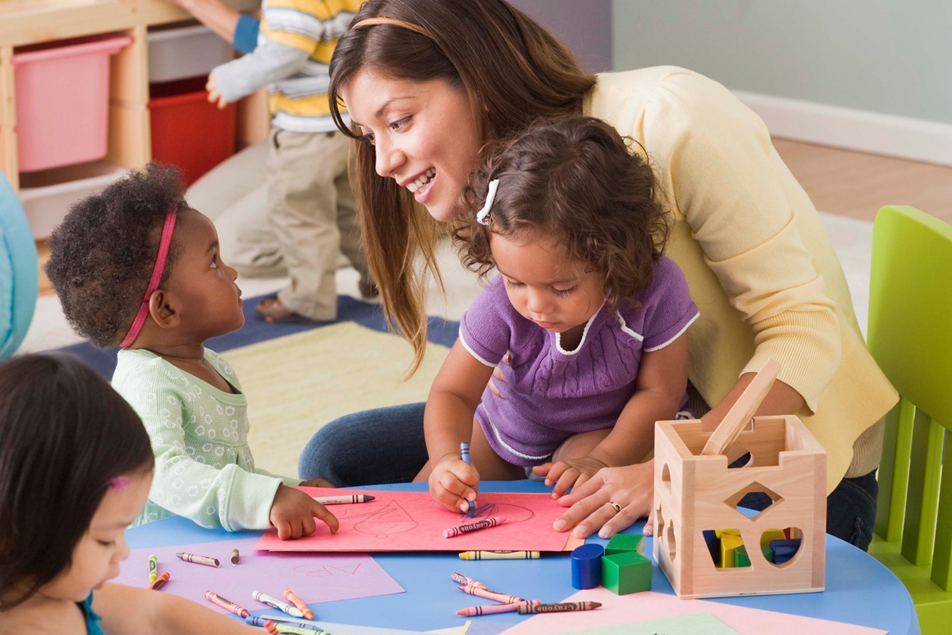 Thank You!
19
[Speaker Notes: SAM/LORRIE

Thank you all for taking the time to attend today’s session. We hope that this information regarding the Region’s updates to the 2023 CWELCC Guideline related to the TOG, and OCCMS Reporting Requirements 2023 CWELCC TOG has been helpful. 

We are committed to working with all licensed child care providers in Peel to support the successful implementation of the programs which will benefit families and staff in Peel.]